POWERPOINT SAMPLE
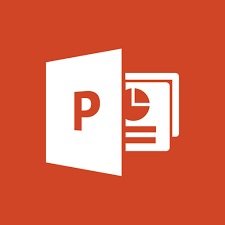 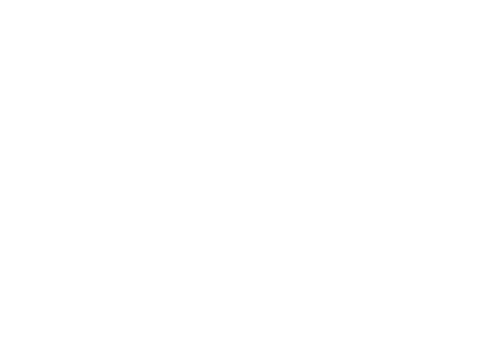 Embed Any Document 
WordPress Plugin
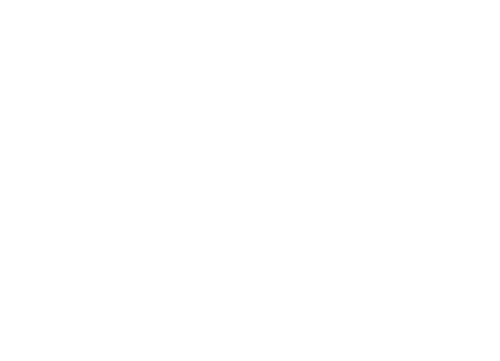 AN
PROJECT
Seamless integration
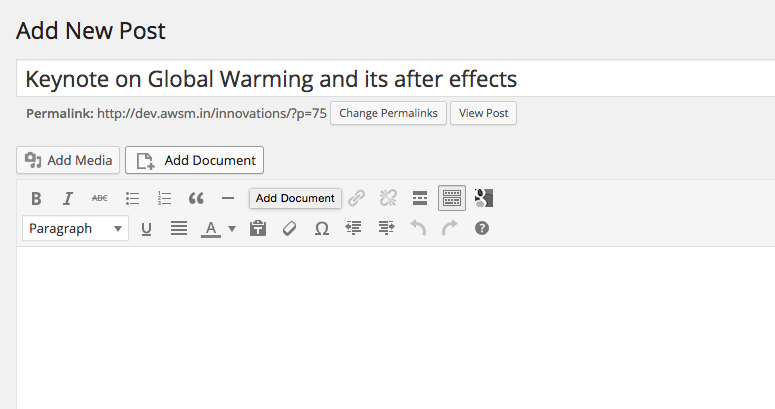 Straightforward and Clutter Free UI
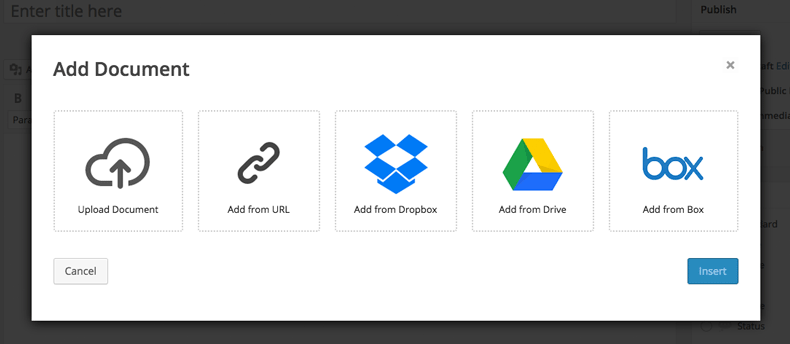 All document types supported
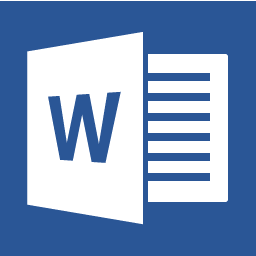 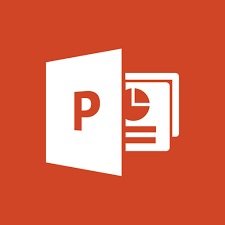 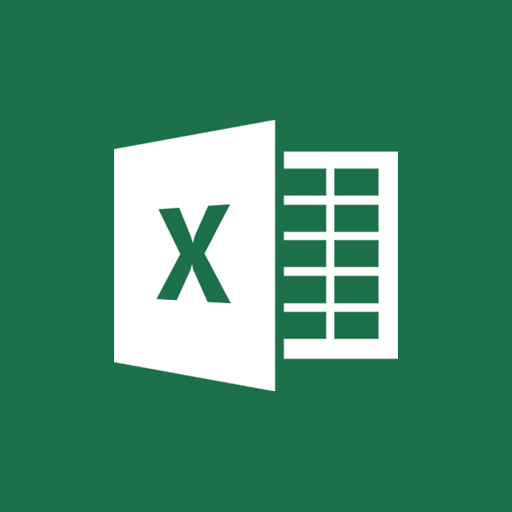 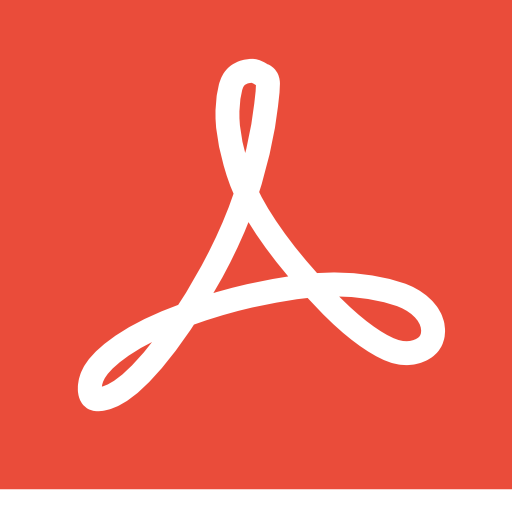 Option to choose the viewer interface
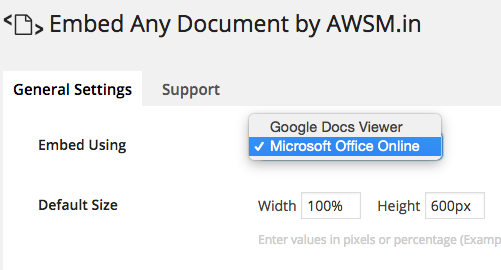 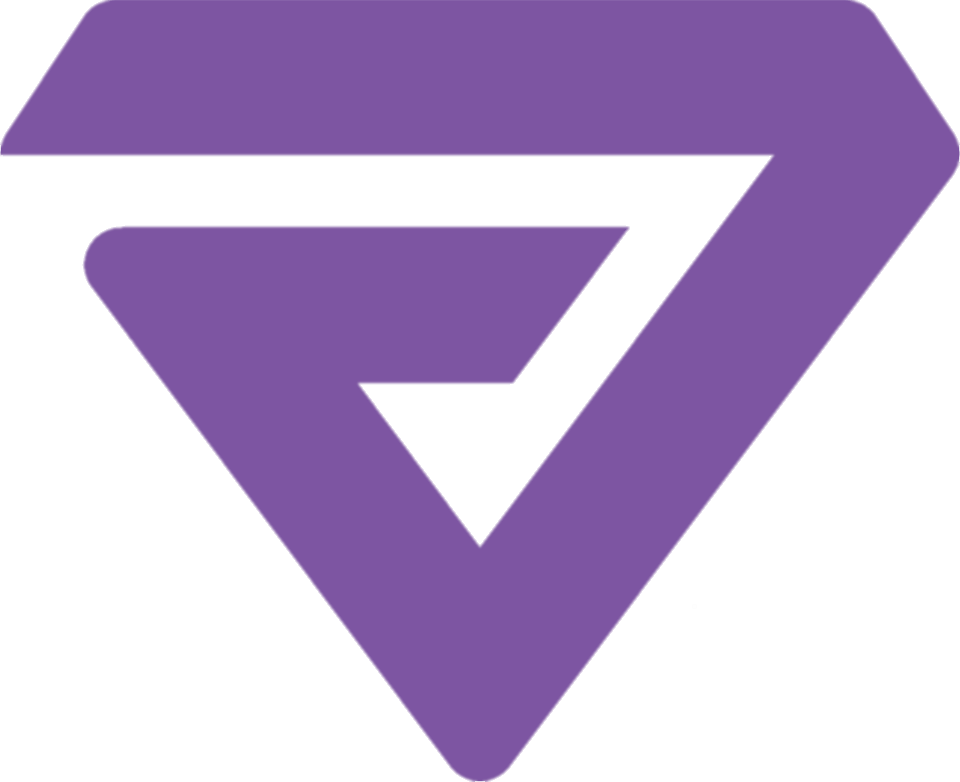 awsm.in